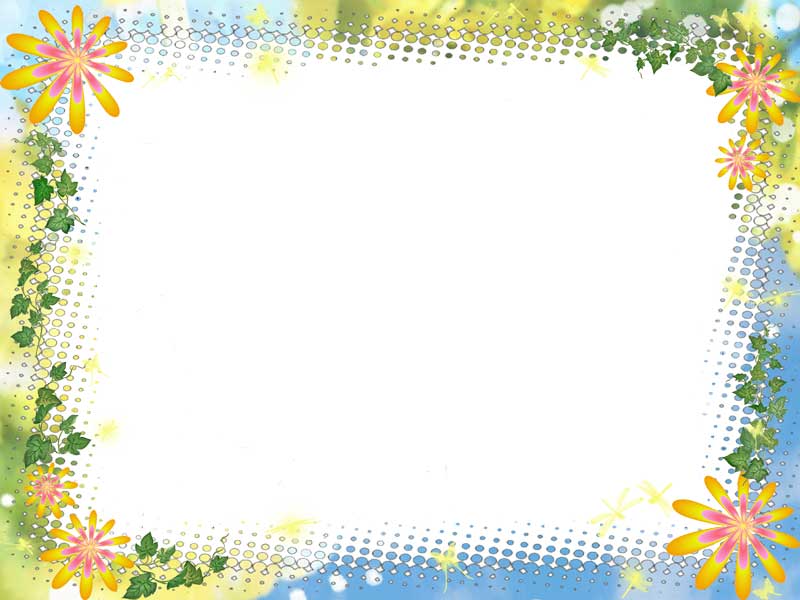 «Художественно-эстетическое развитие в старшей группе «Радуга»
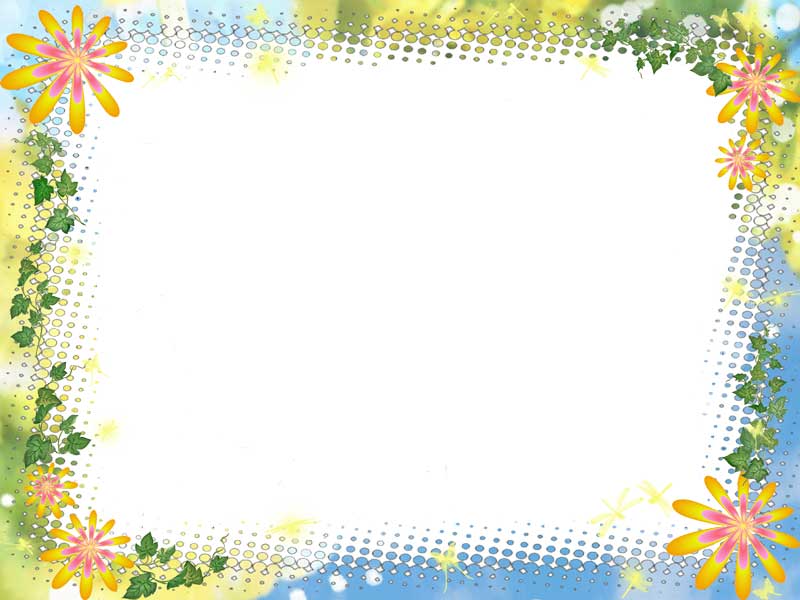 Основная цель художественно-эстетического развития
Формирование интереса к эстетической стороне окружающей действительности, удовлетворение потребности детей в самовыражении, развитие музыкальности детей, способности эмоционально воспринимать музыку
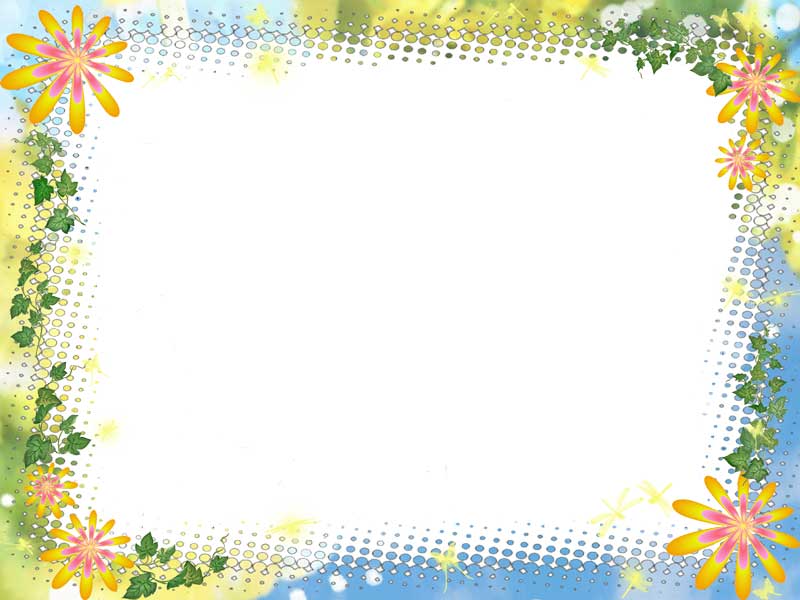 Задачи художественно-эстетического развития в ФГОС
1. Развитие предпосылок ценностно-смыслового восприятия и понимания произведений искусства
2. Становление эстетического отношения к окружающему миру
3. Формирование элементарных представлений о видах искусства; восприятия музыки, художественной литературы, фольклора
4. Стимулирование сопереживания персонажам художественных произведений
5. Реализация самостоятельной творческой деятельности детей
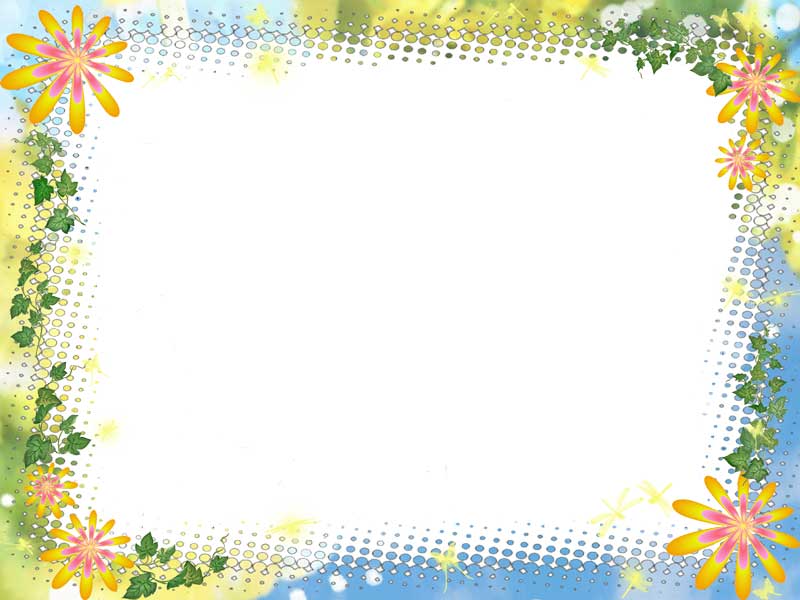 Направления художественно-эстетического развития
1. Приобщение к искусству
2. Изобразительная деятельность
3. Конструктивно-модельная деятельность
4. Музыкальная деятельность
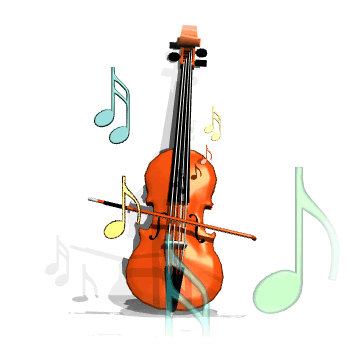 Восприятие музыки
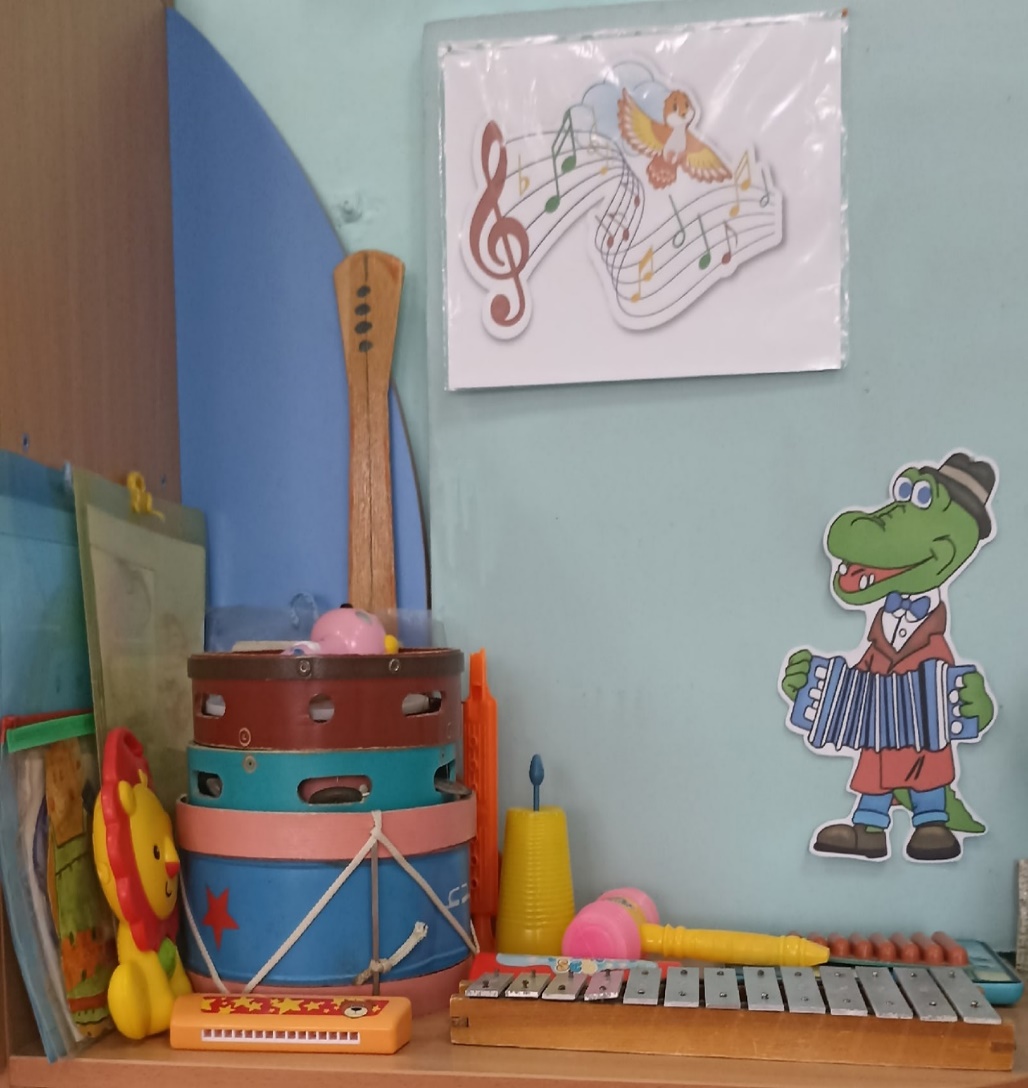 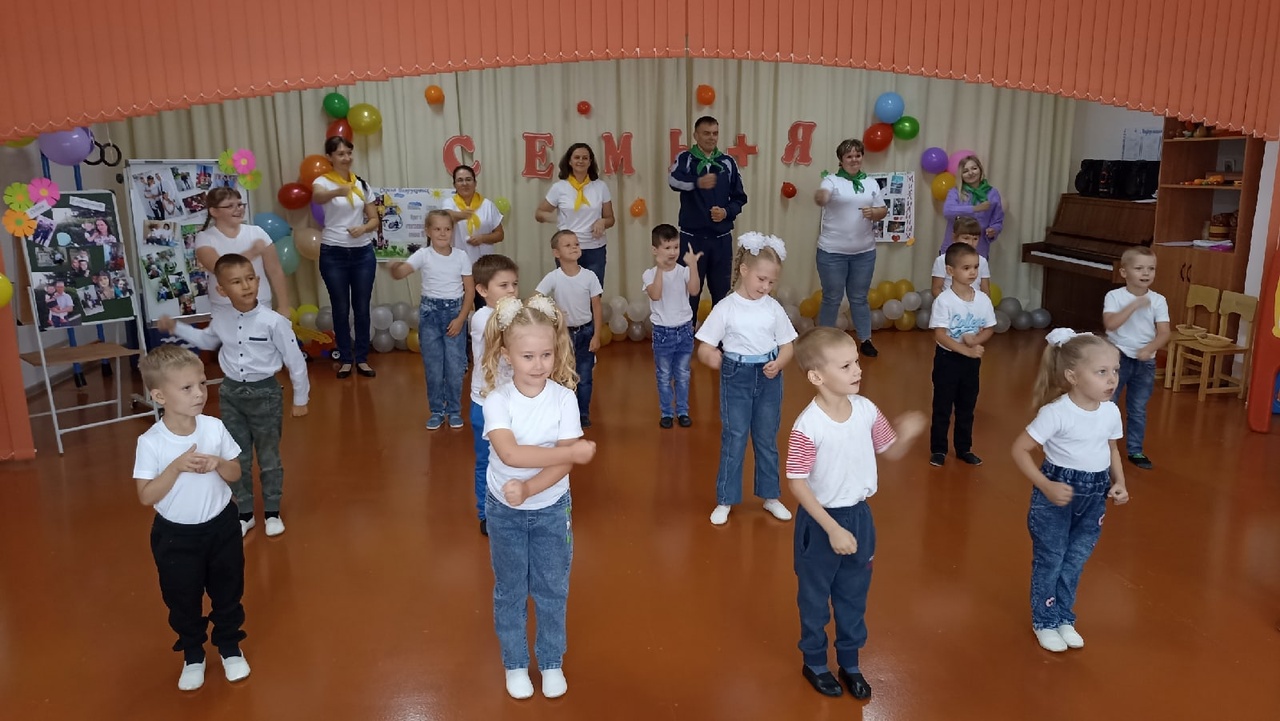 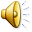 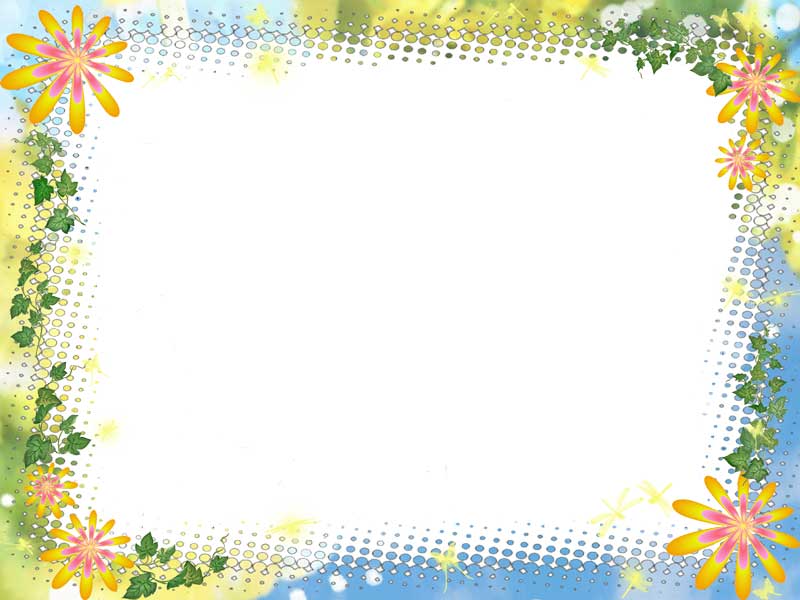 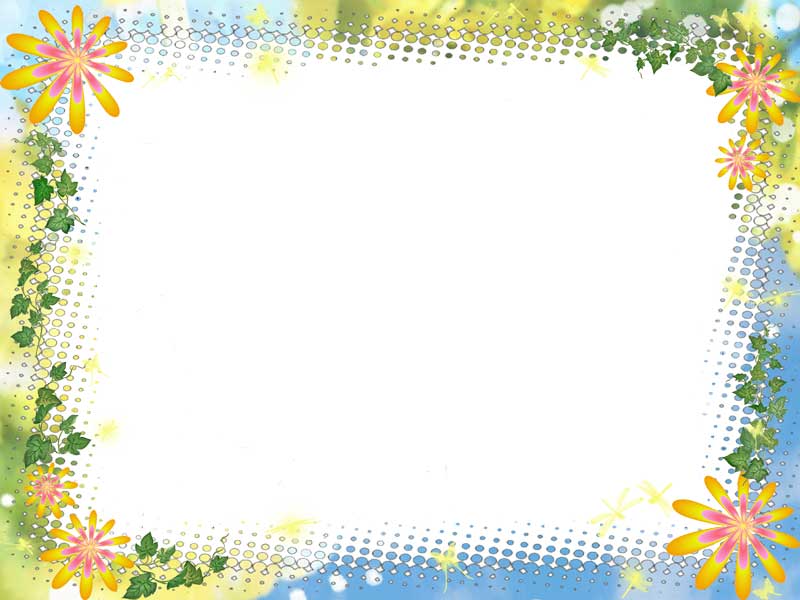 Приобщение к 
художественной литературе
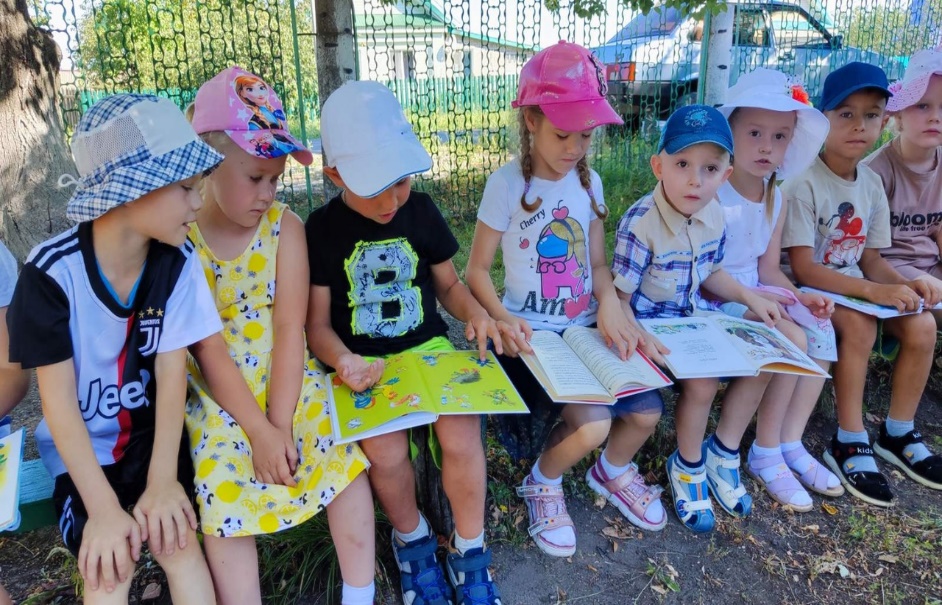 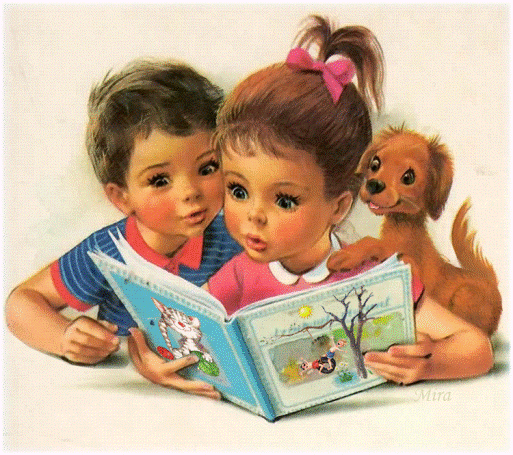 Музыкальная деятельность
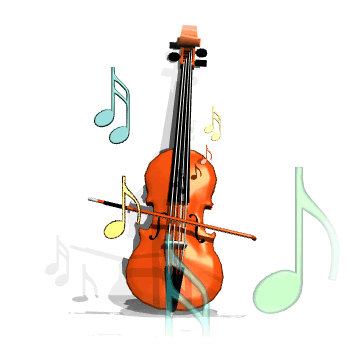 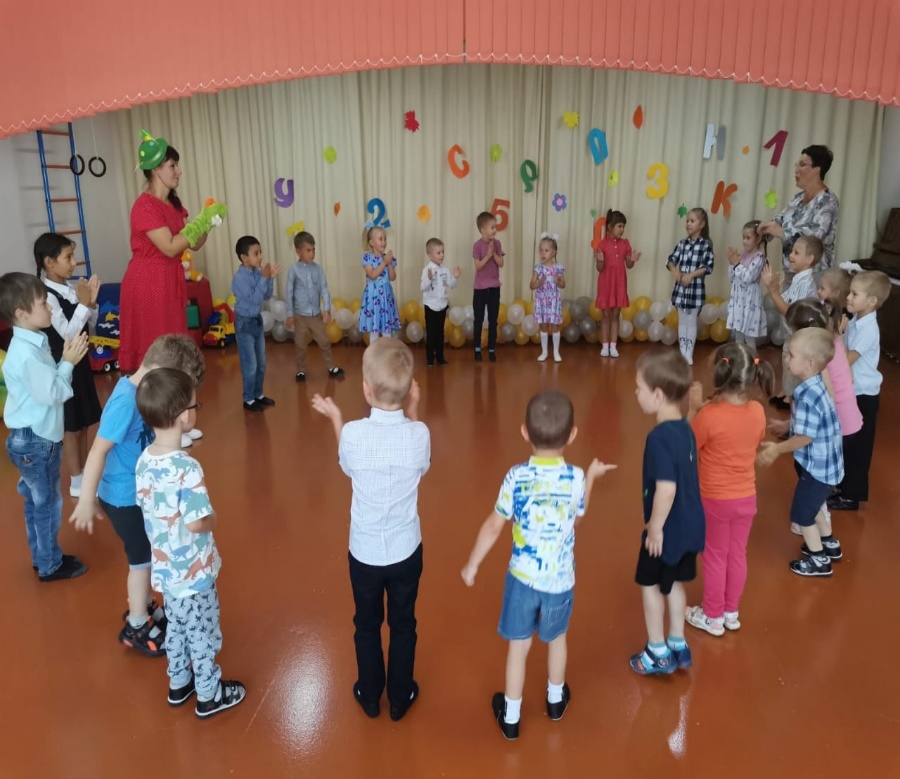 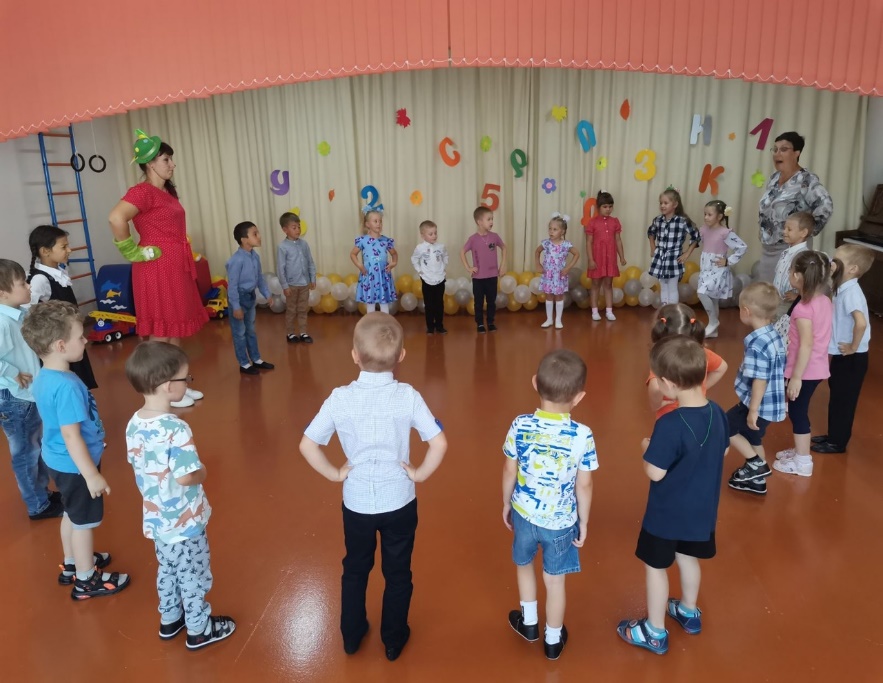 Театральная деятельность
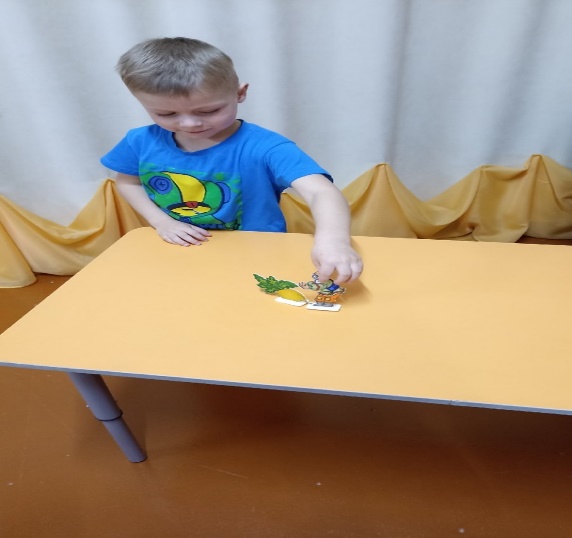 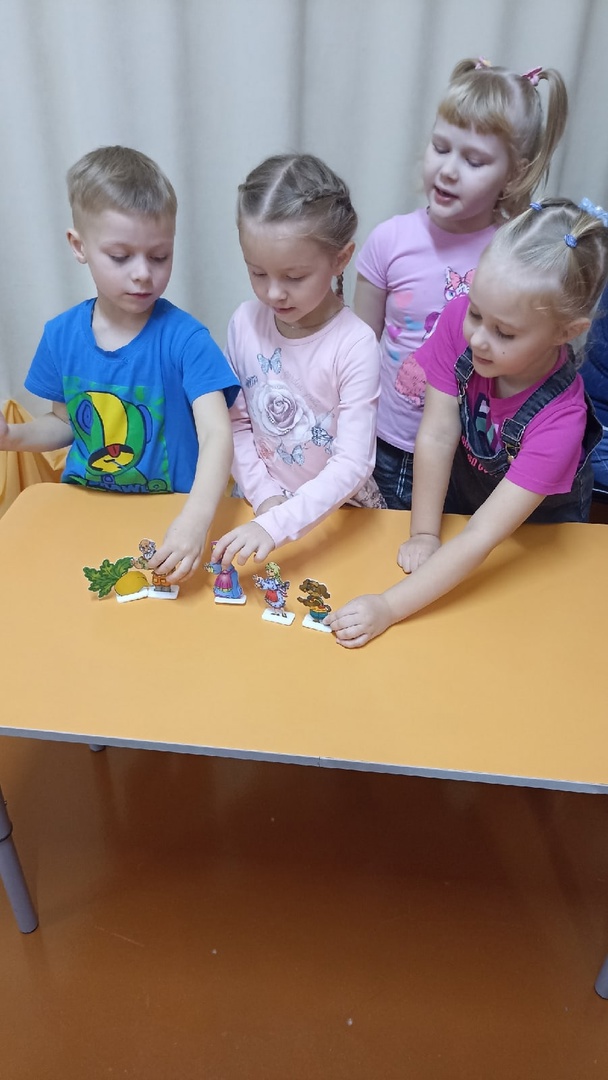 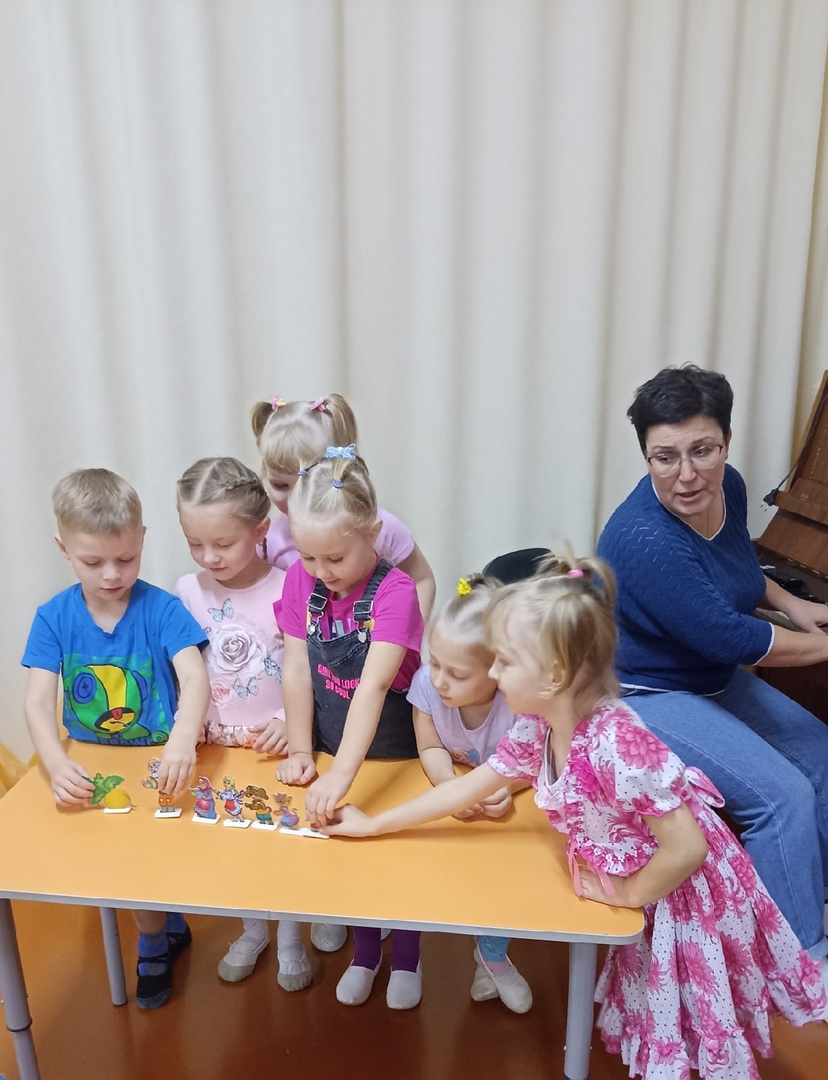 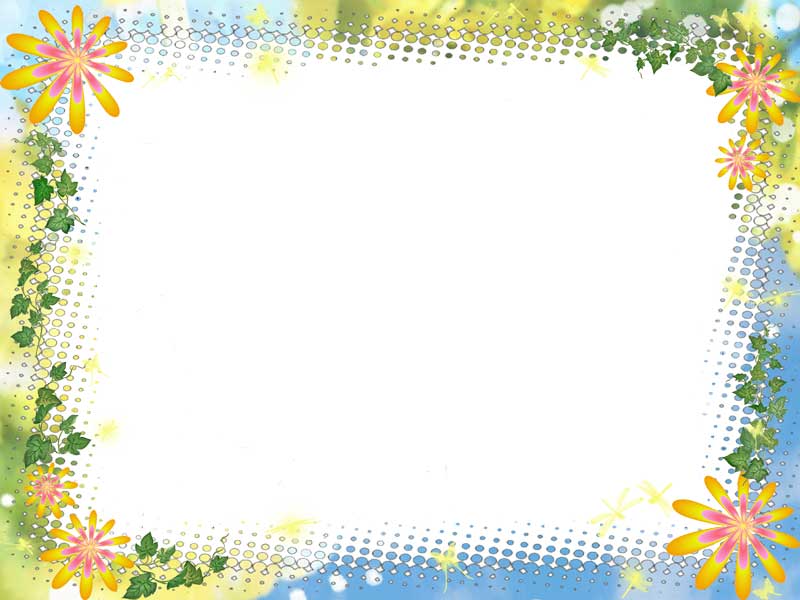 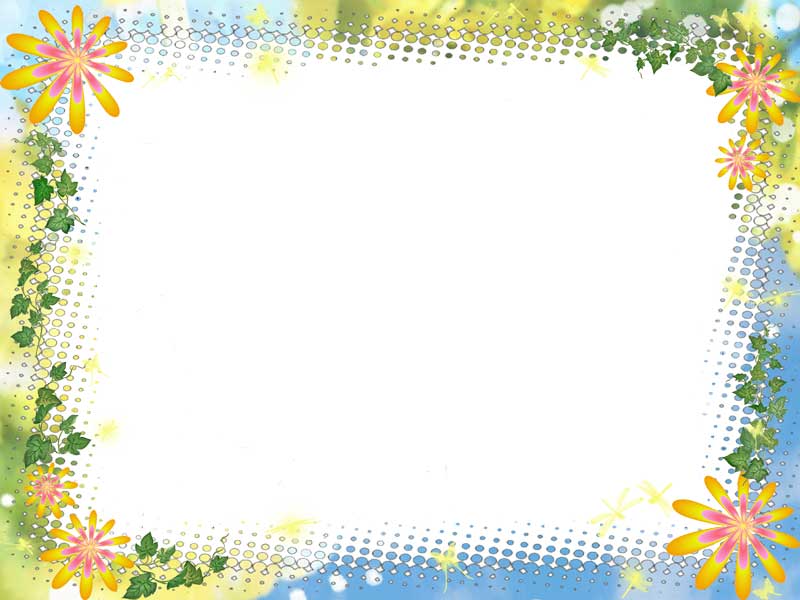 Аппликация
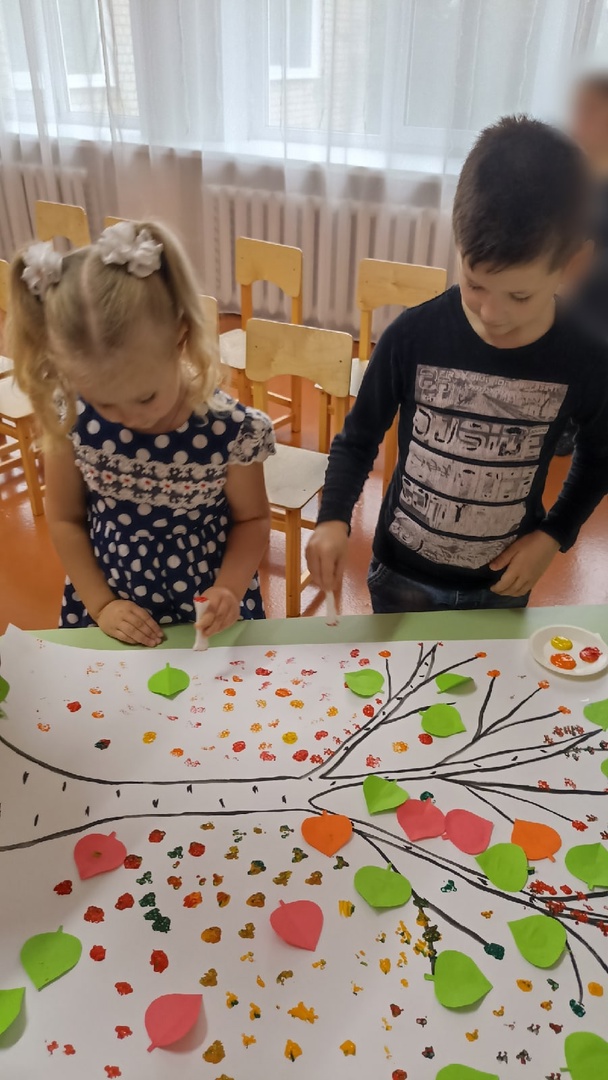 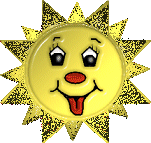 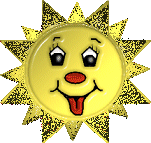 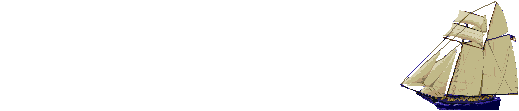 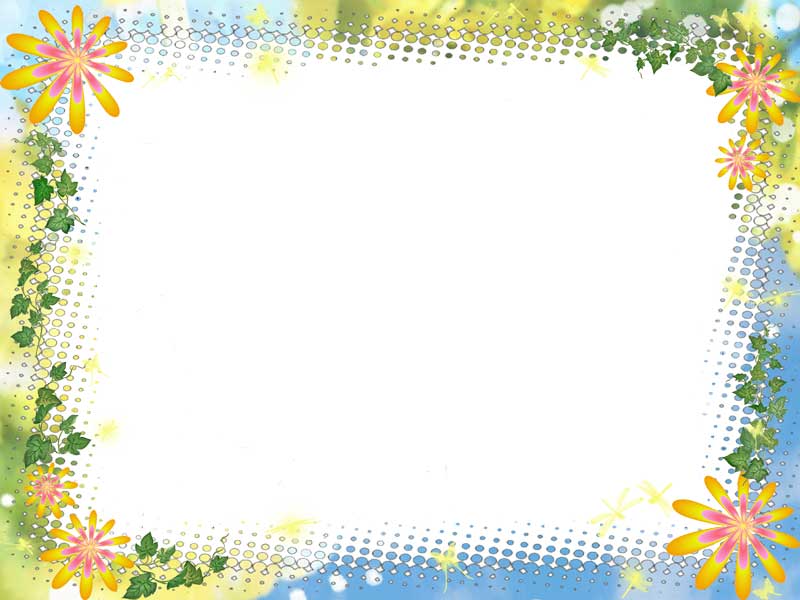 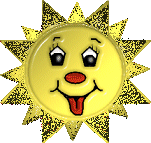 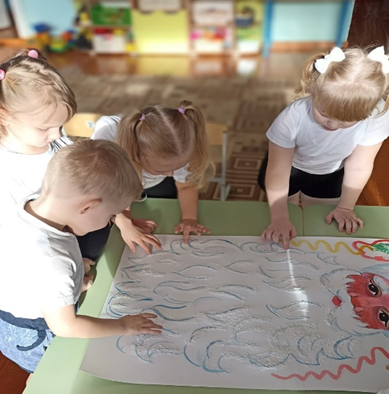 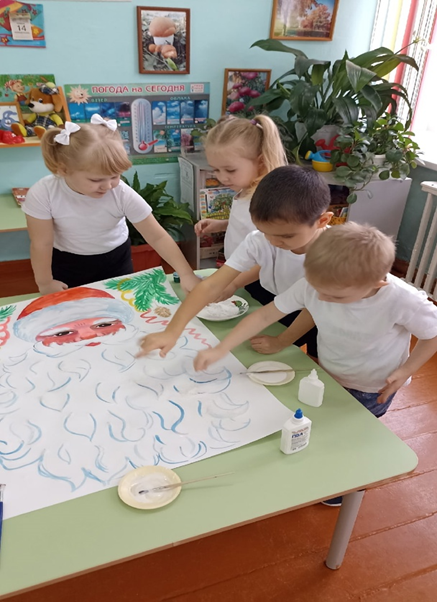 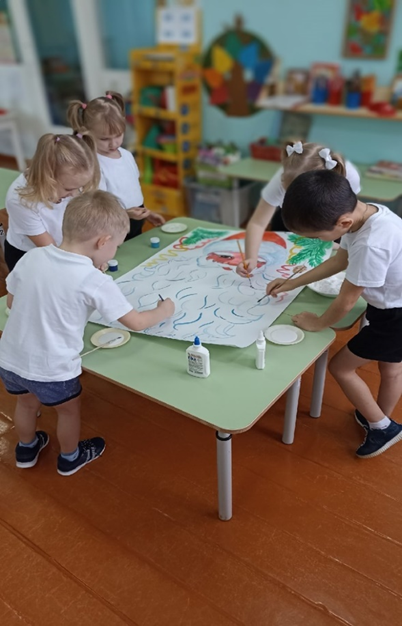 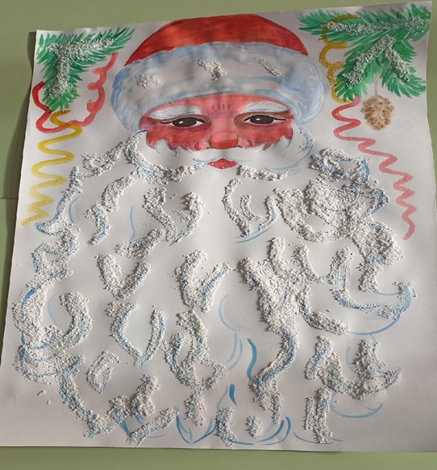 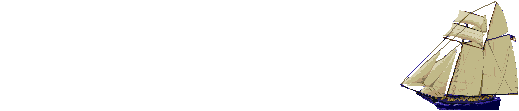 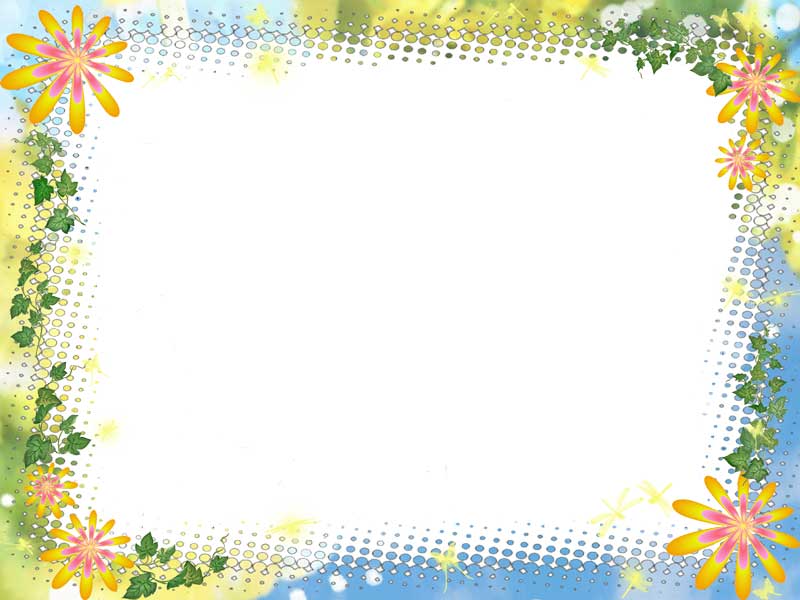 Лепка
«Конь» (по дымковской игрушке)
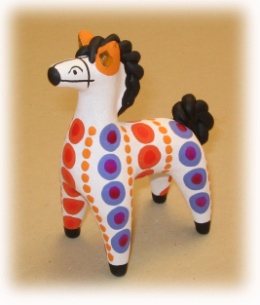 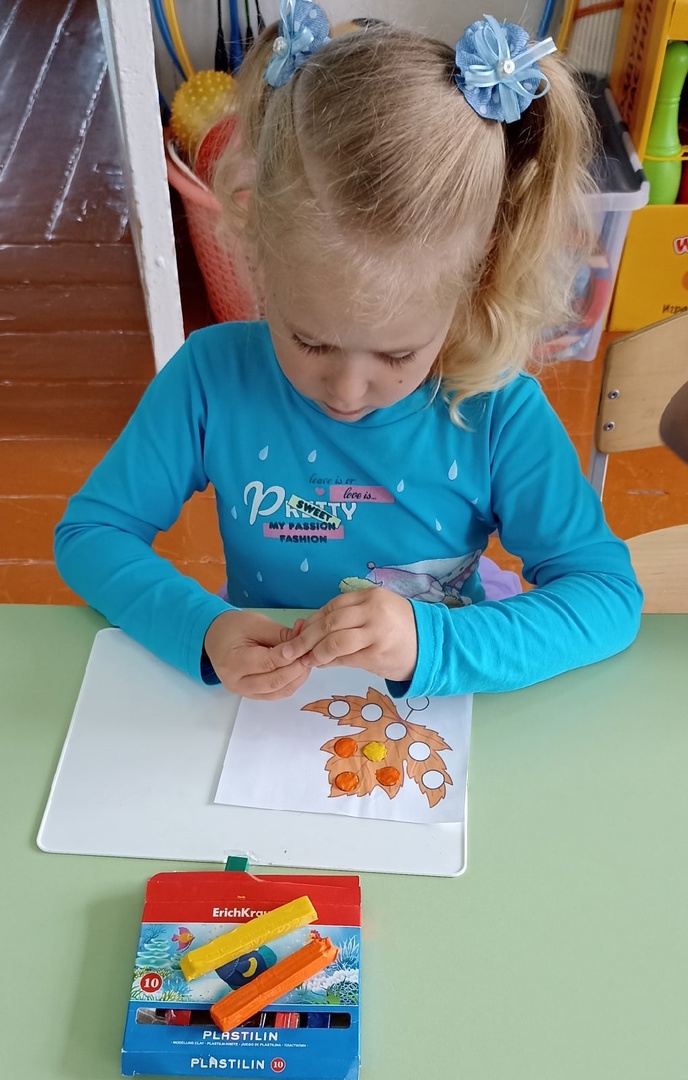 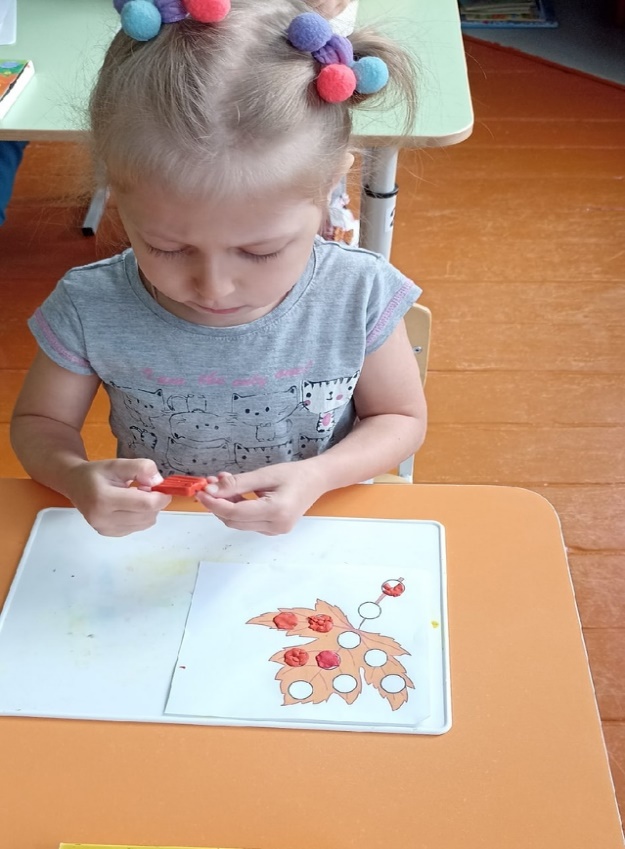